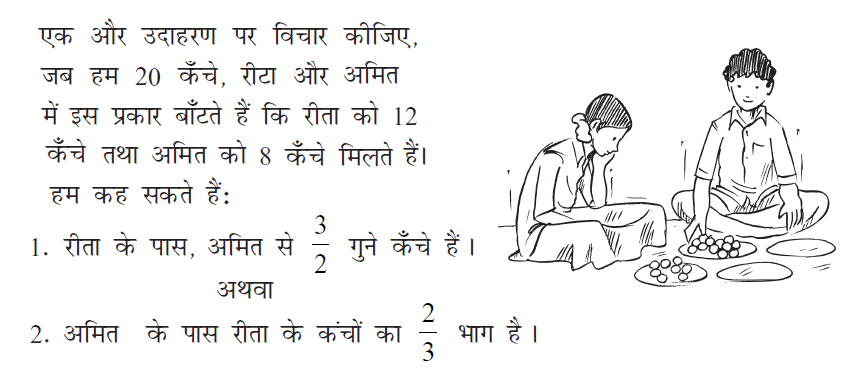 1
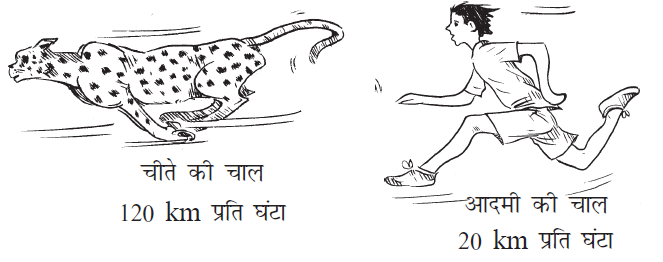 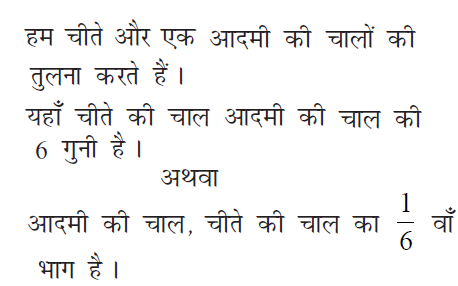 2
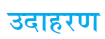 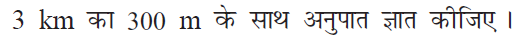 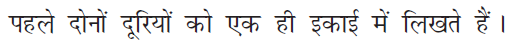 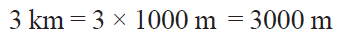 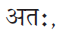 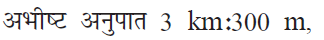 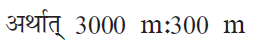 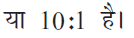 3
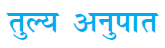 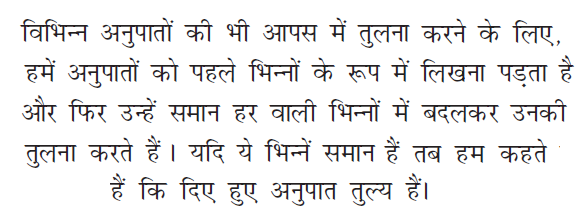 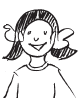 4
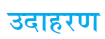 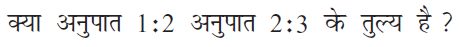 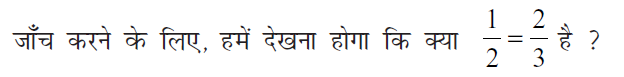 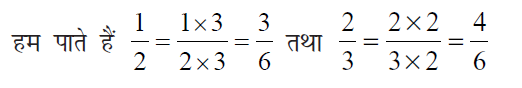 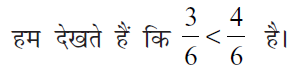 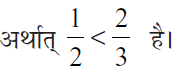 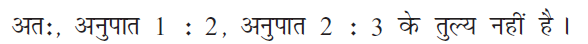 5
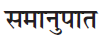 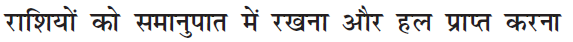 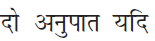 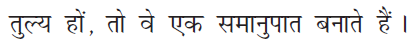 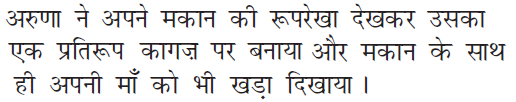 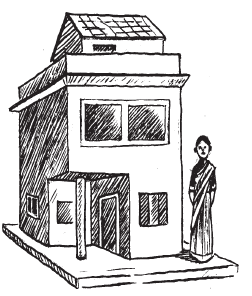 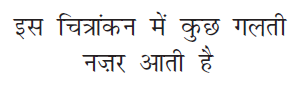 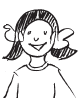 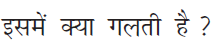 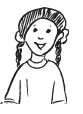 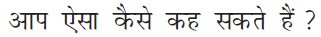 6
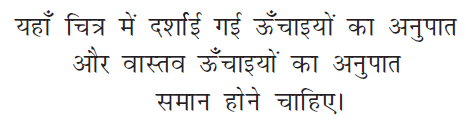 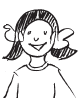 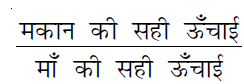 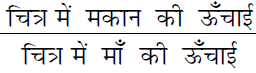 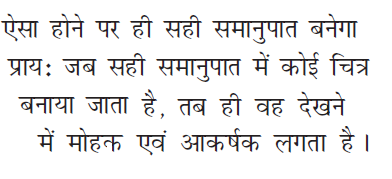 7
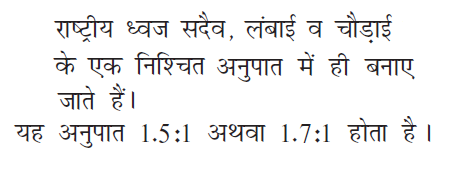 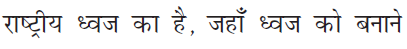 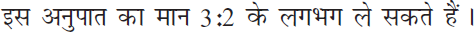 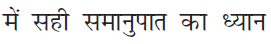 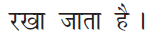 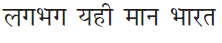 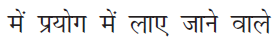 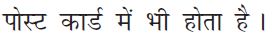 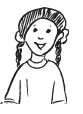 8
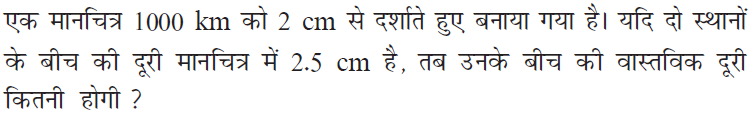 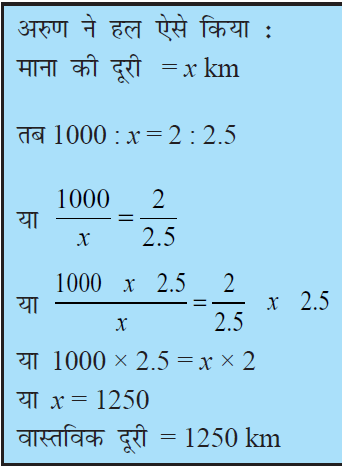 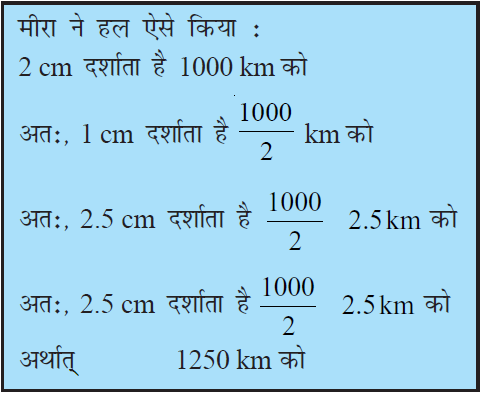 9
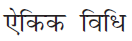 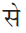 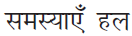 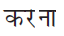 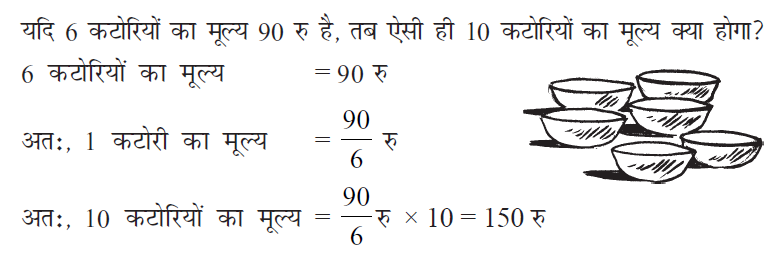 10
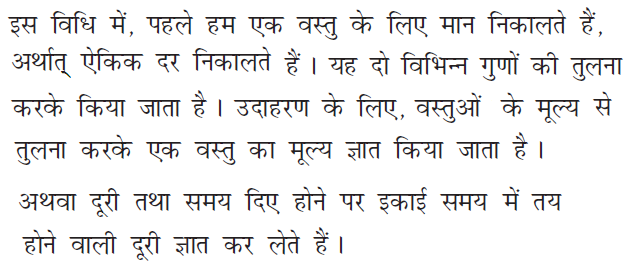 11
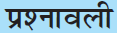 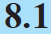 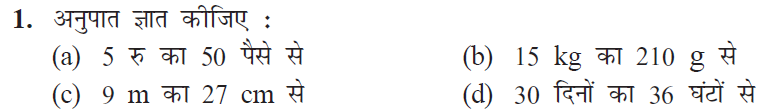 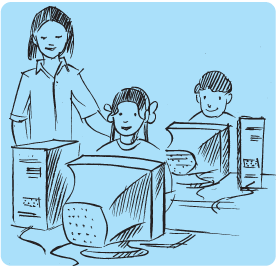 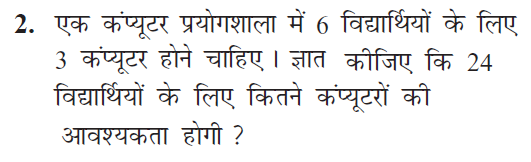 12
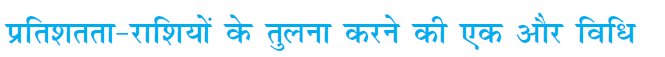 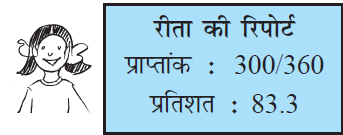 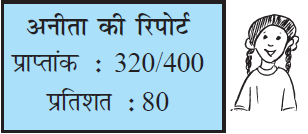 मेरा परीक्षाफल अच्छा है. 
क्योंकि मैंने 360 में से 
300  अंक प्राप्त किये
मेरा परीक्षाफल अच्छा है. 
क्योंकि मैंने 400 में से 
320 अंक प्राप्त किये
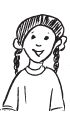 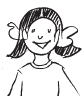 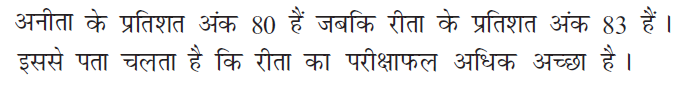 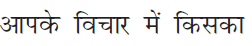 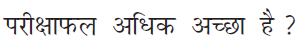 13
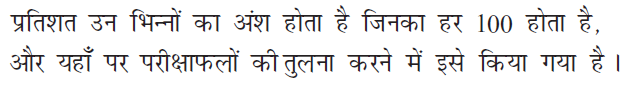 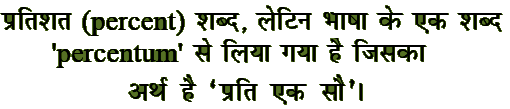 14
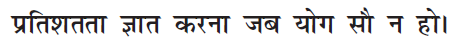 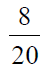 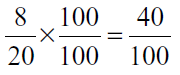 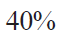 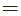 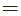 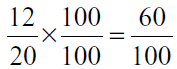 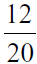 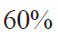 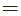 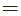 15
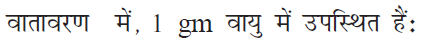 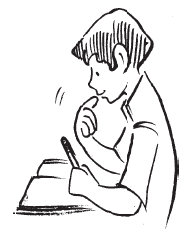 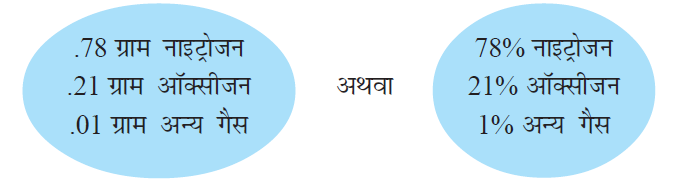 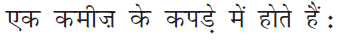 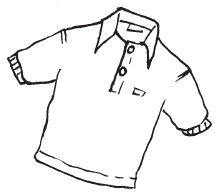 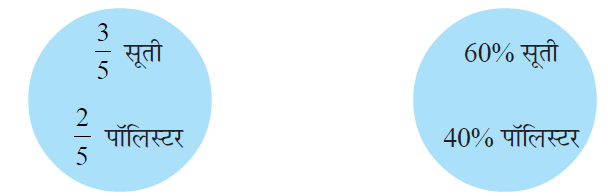 16
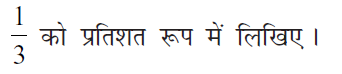 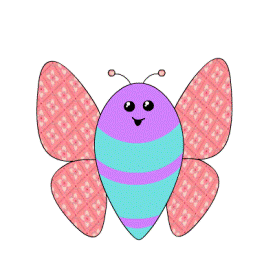 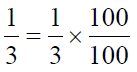 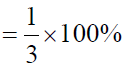 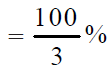 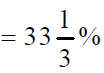 17
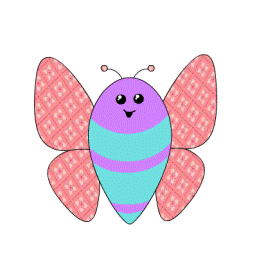 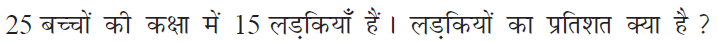 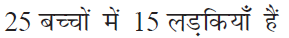 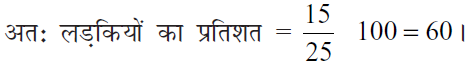 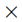 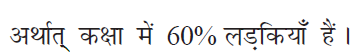 18
जरा सोचिये
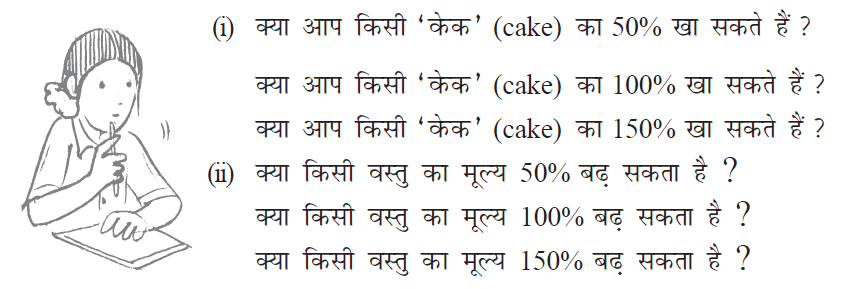 19
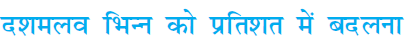 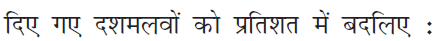 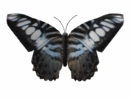 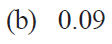 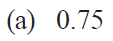 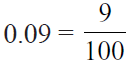 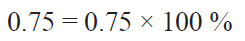 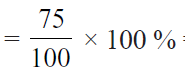 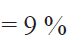 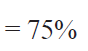 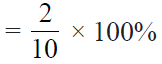 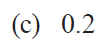 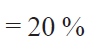 20
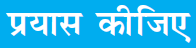 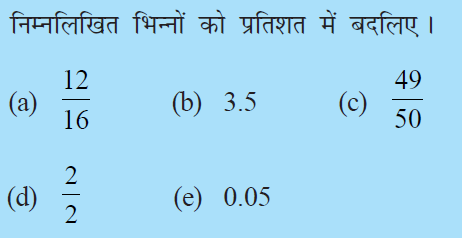 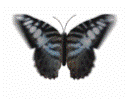 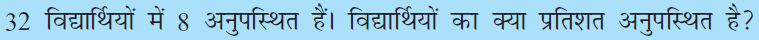 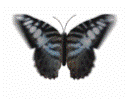 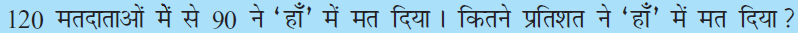 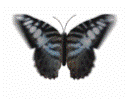 21
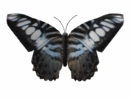 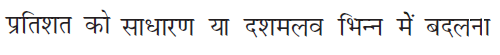 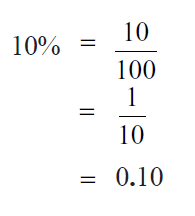 22
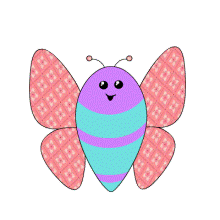 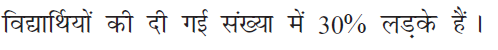 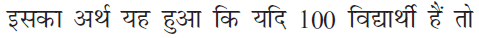 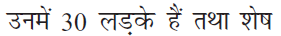 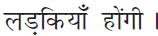 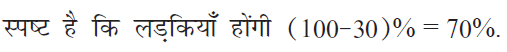 23
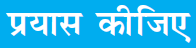 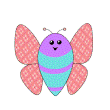 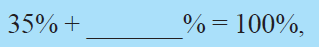 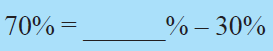 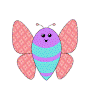 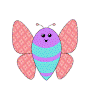 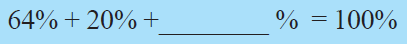 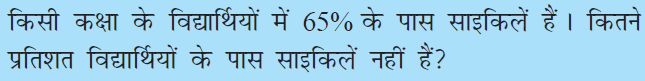 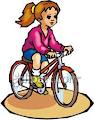 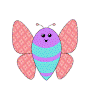 24
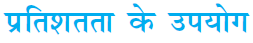 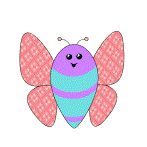 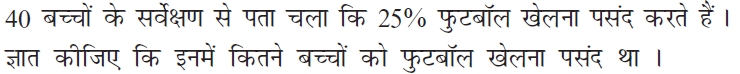 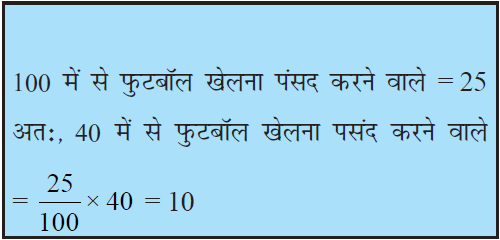 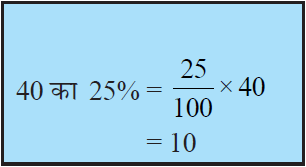 25
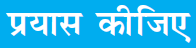 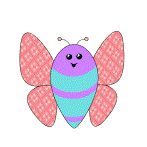 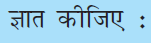 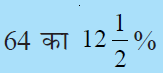 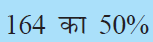 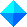 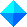 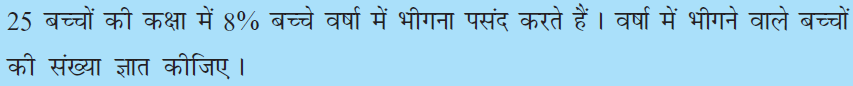 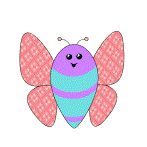 26
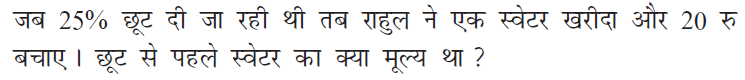 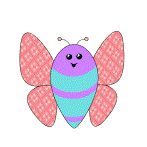 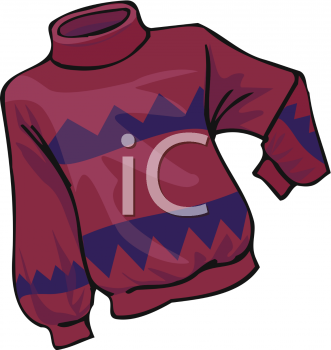 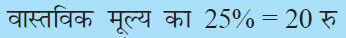 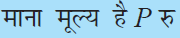 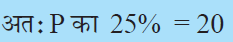 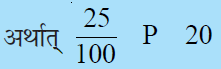 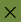 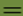 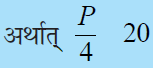 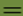 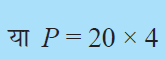 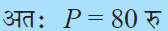 27
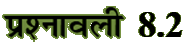 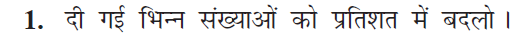 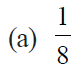 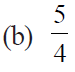 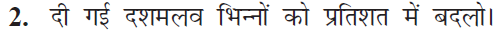 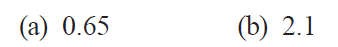 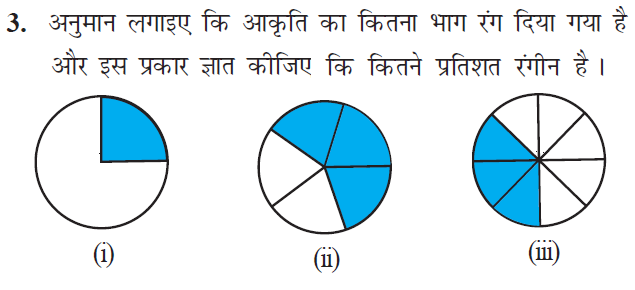 28
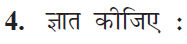 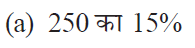 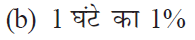 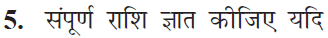 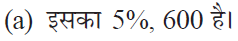 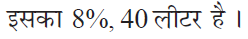 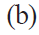 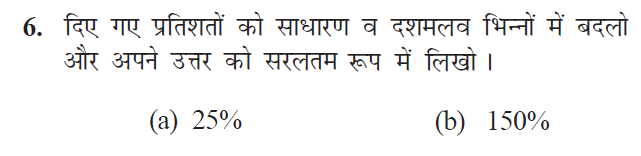 29
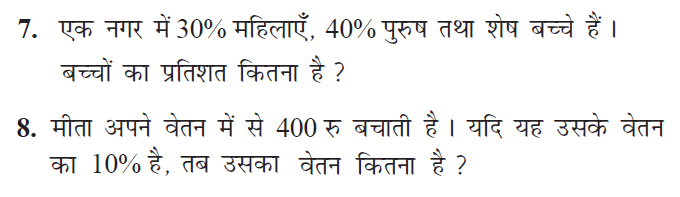 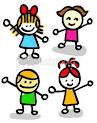 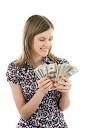 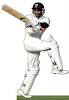 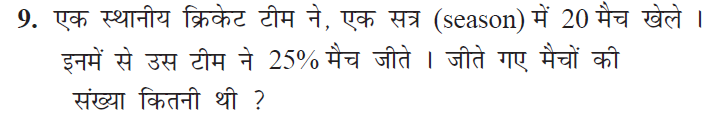 30
अनुपात को प्रतिशत में बदलना
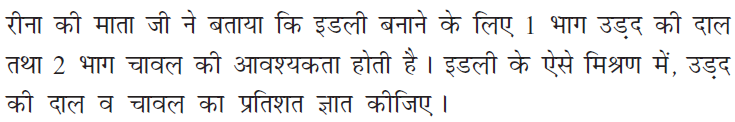 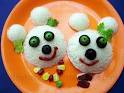 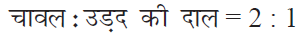 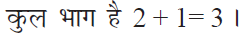 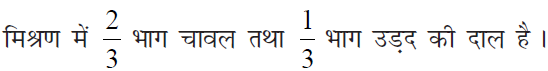 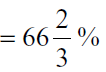 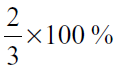 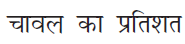 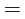 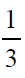 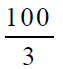 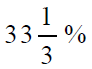 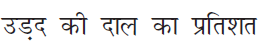 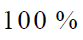 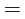 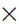 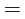 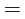 31
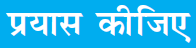 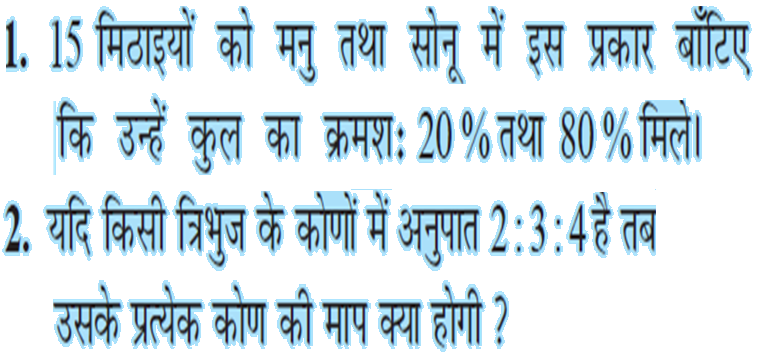 32
राशी के बढ़ने या घटने को कुल राशी के
प्रतिशत में बदलना
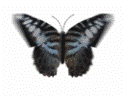 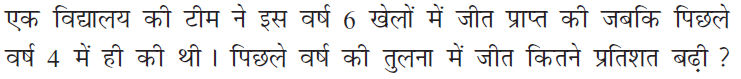 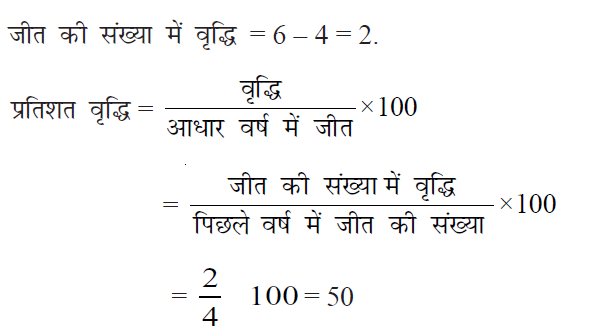 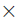 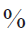 33
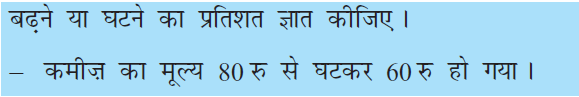 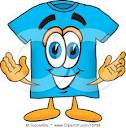 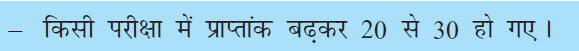 34
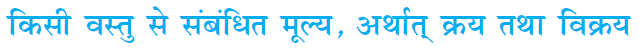 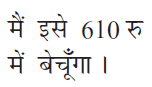 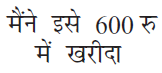 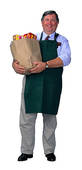 35
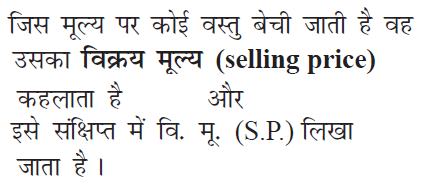 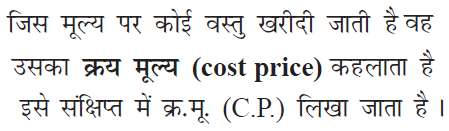 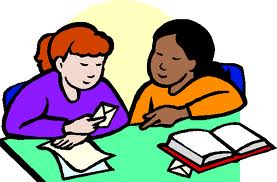 36
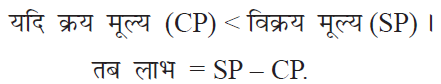 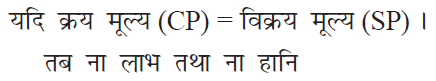 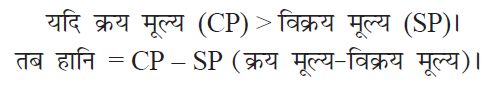 37
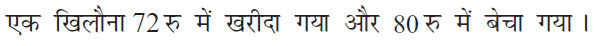 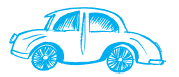 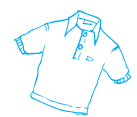 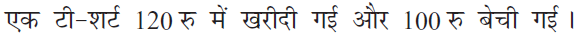 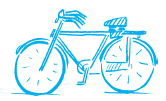 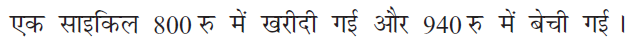 38
लाभ या हानि को प्रतिशत में बदलना
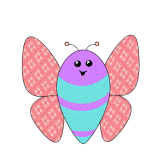 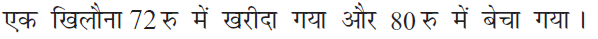 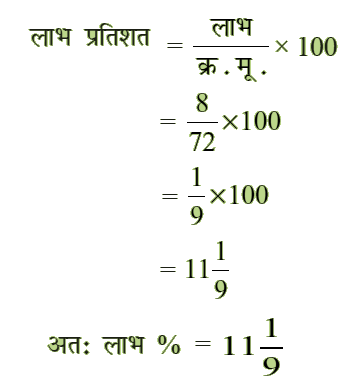 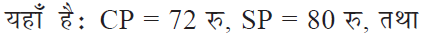 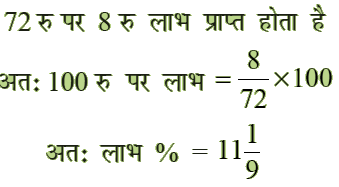 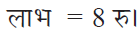 39
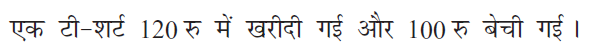 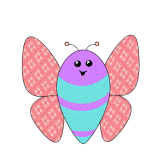 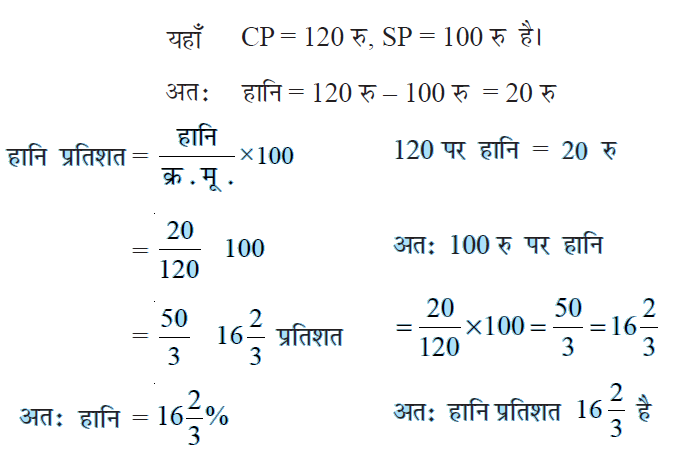 40
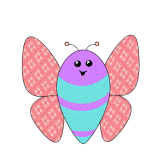 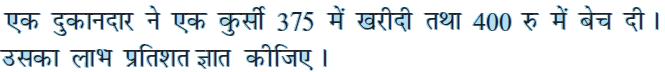 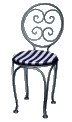 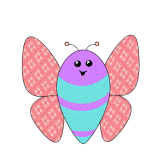 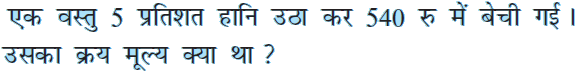 41
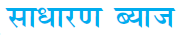 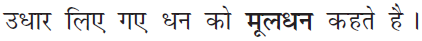 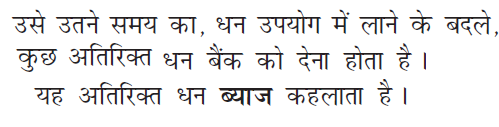 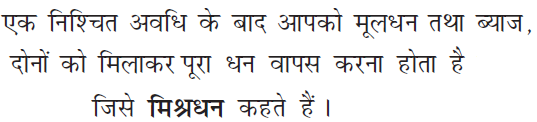 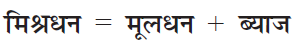 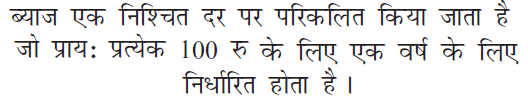 42
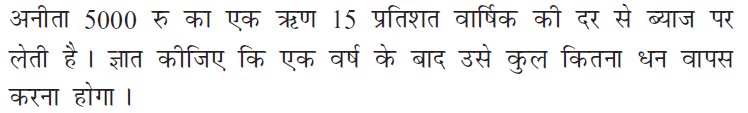 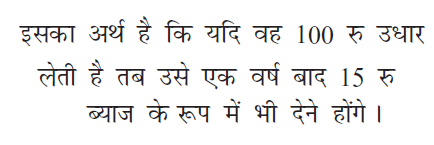 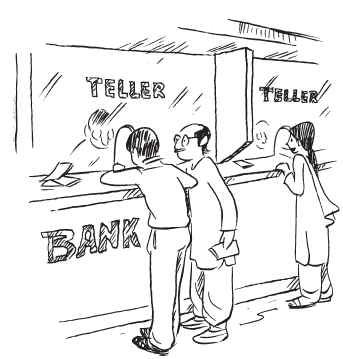 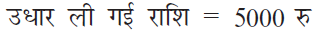 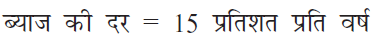 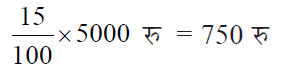 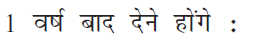 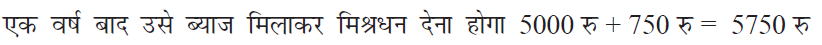 43
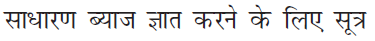 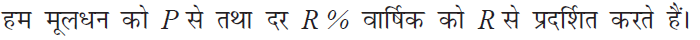 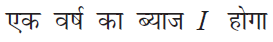 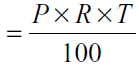 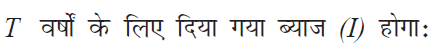 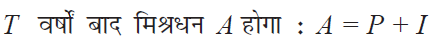 44
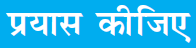 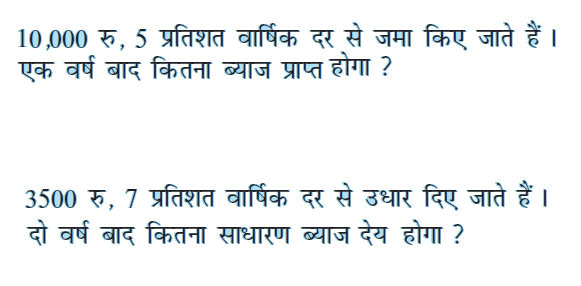 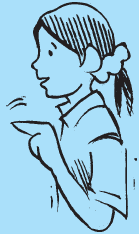 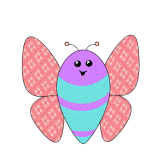 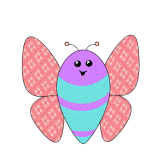 45
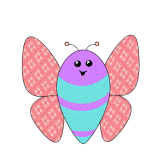 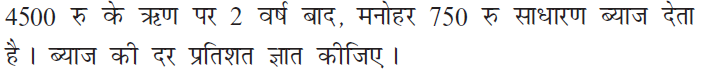 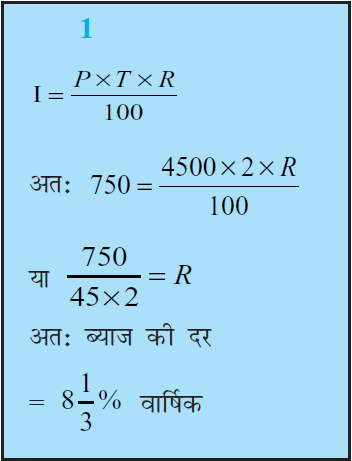 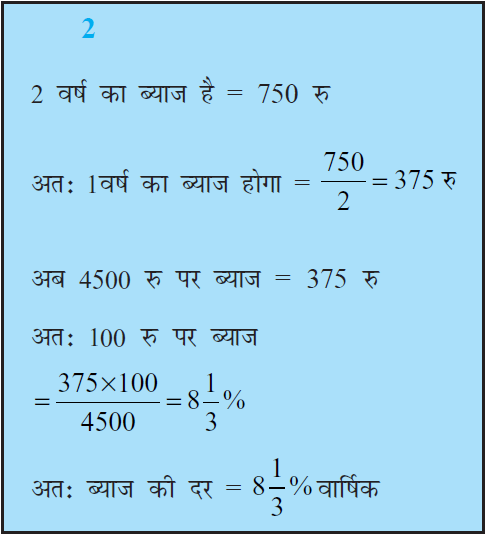 46
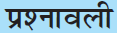 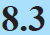 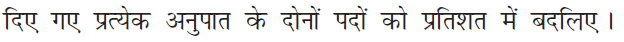 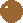 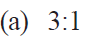 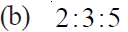 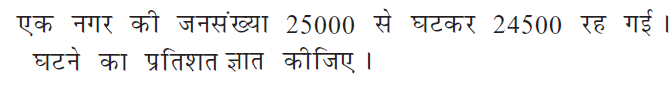 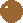 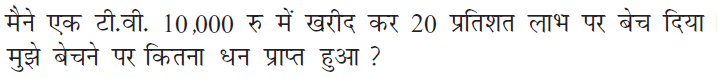 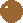 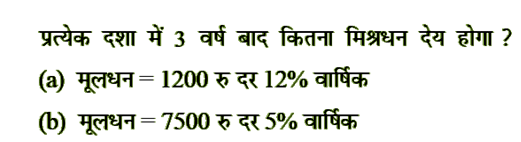 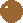 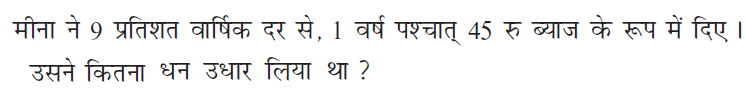 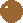 47
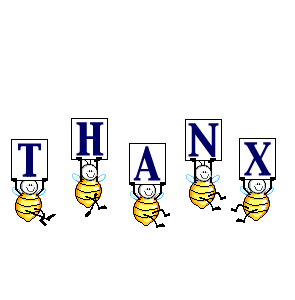 48
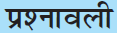 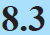 लाभ या हानि को प्रतिशत में बदलना
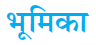 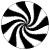 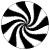 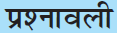 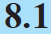 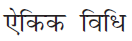 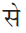 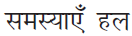 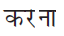 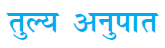 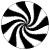 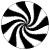 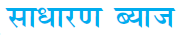 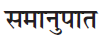 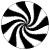 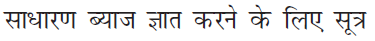 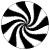 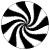 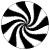 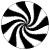 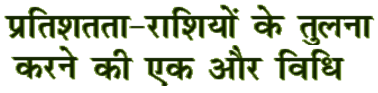 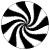 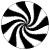 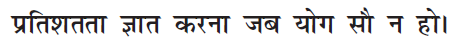 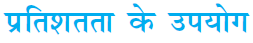 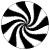 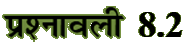 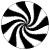 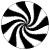 अनुपात को प्रतिशत में बदलना
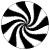 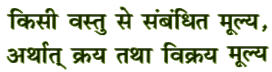 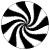 राशी के बढ़ने या घटने को कुल राशी के
प्रतिशत में बदलना
49